Föreläsning 3
Jämvikt 2-D

Niklas Friedler
Friläggning
2
Friläggning
3
Beräkningsgång
1
Vad är givet
Vad är sökt: inför symboler
2
Frilägg och sätt ut samtliga krafter och moment. 
Koordinatsystem
3
Jämviktsekvationerna. Lika många ekvationer som obekanta. (Välställt)
4
Lösning
5
Kontrollera svaret, är det rimligt?
4
Niklas Friedler MdH/IDT
18-01-02
Trigonometri
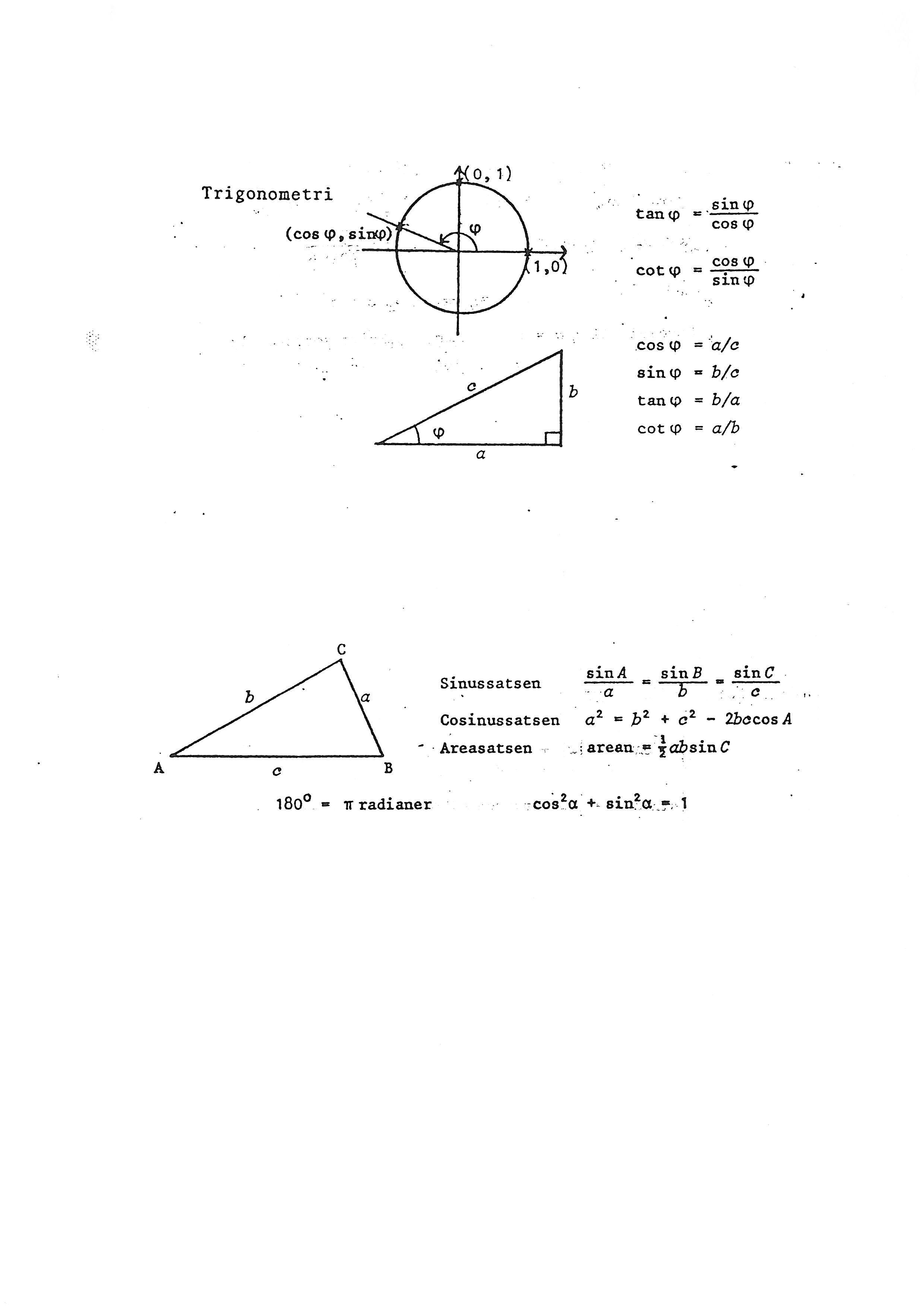 Niklas Friedler MdH/IDT
5
Statik
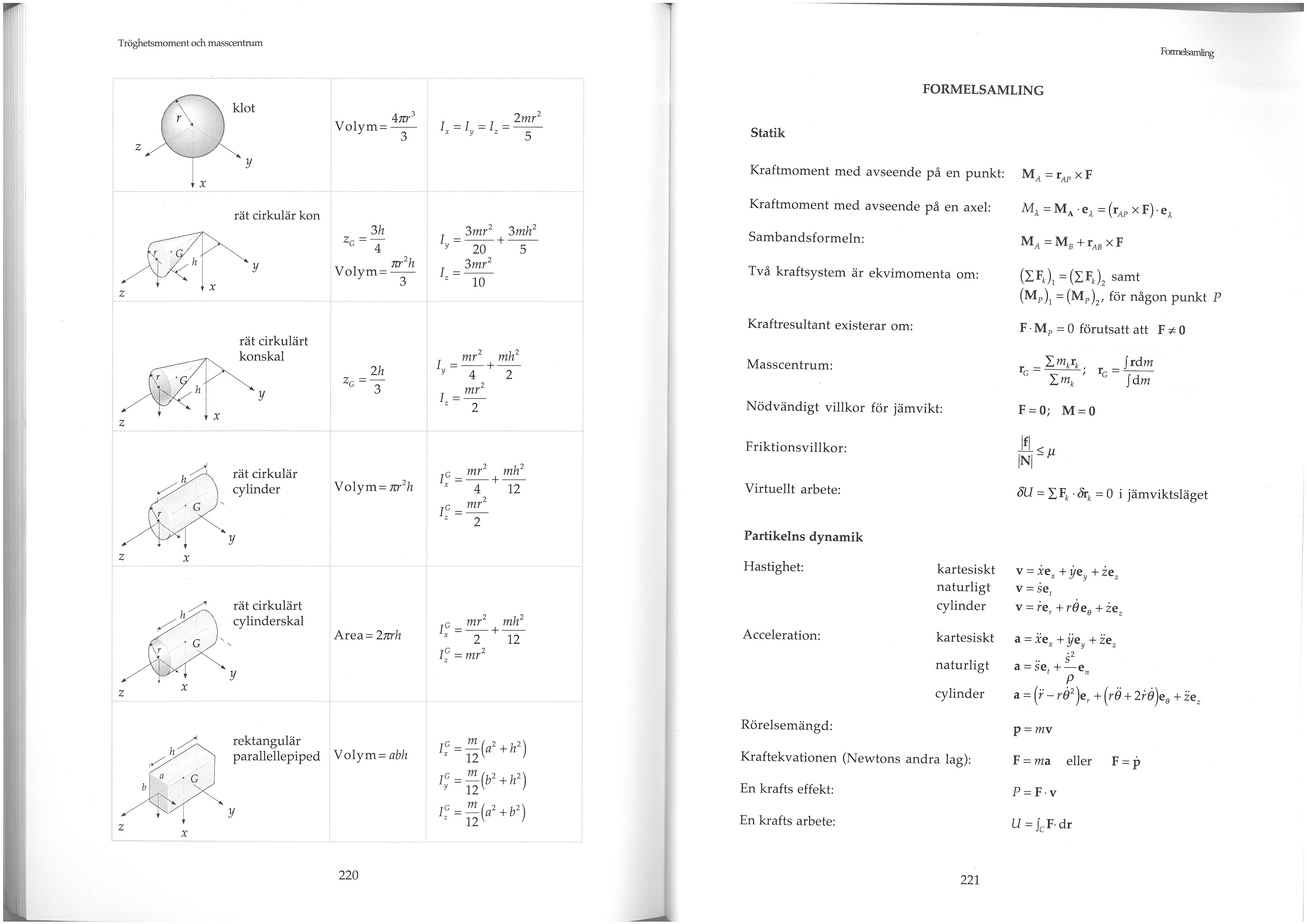 6